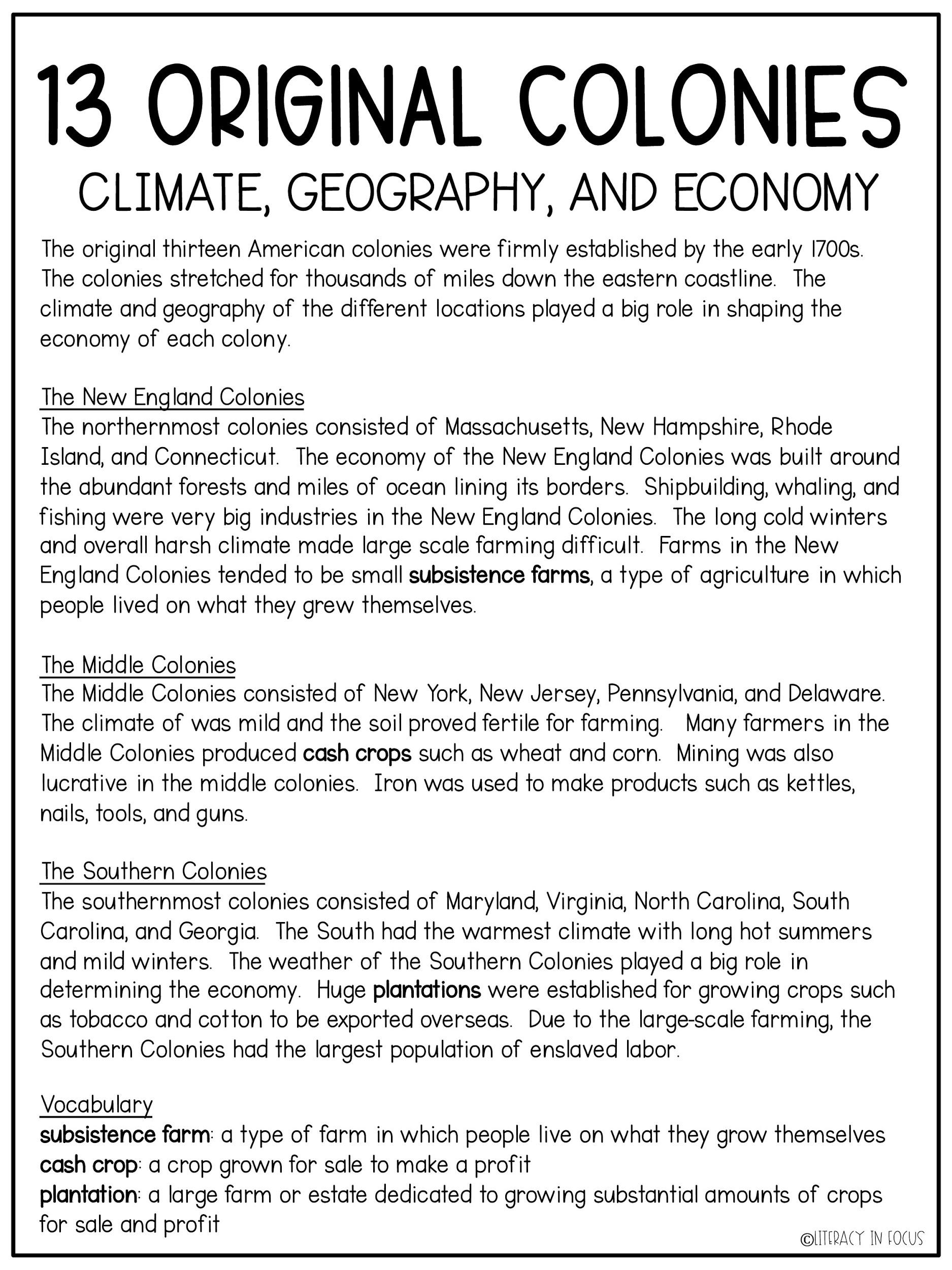 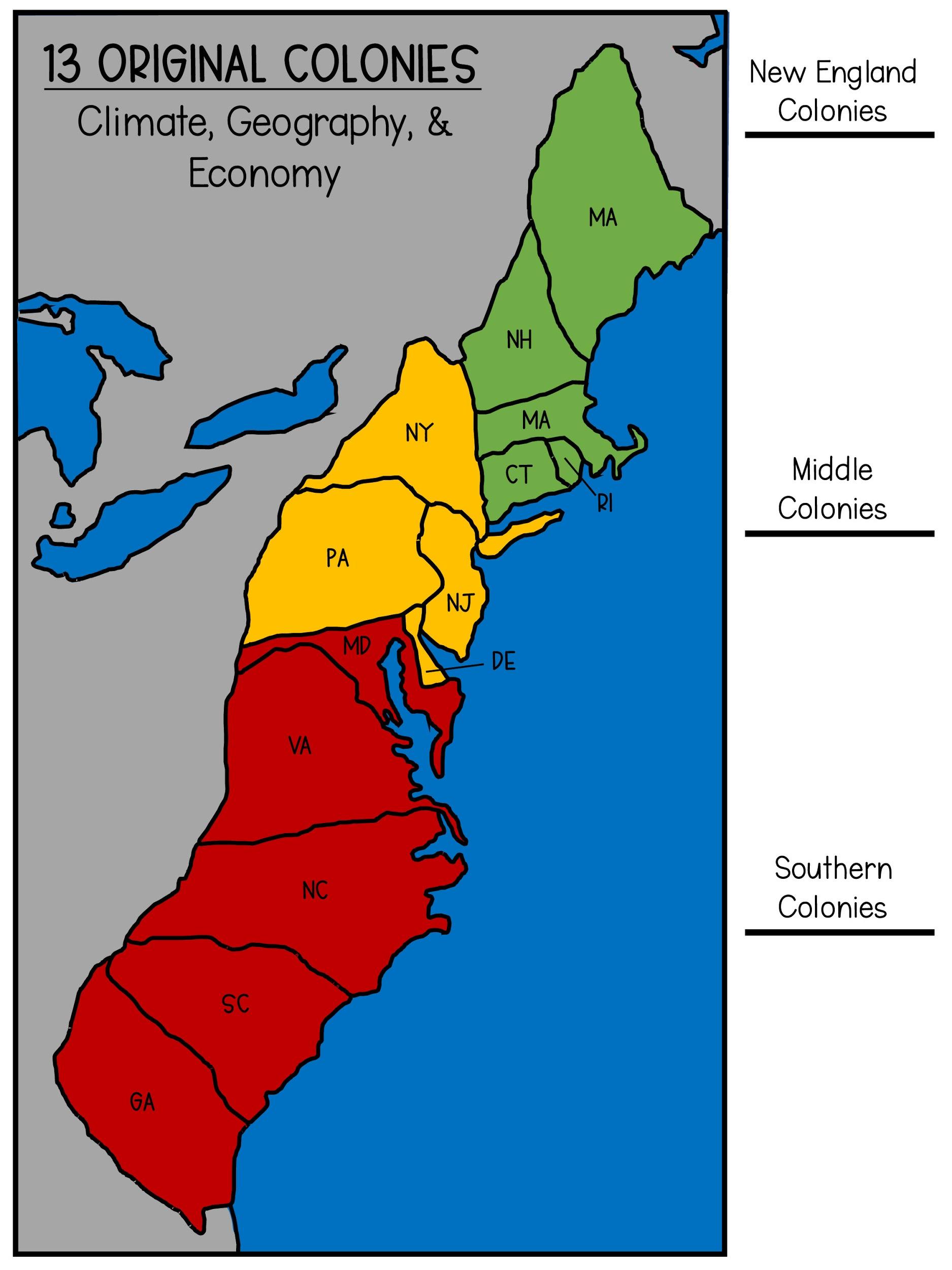 Directions
1. Fill in the colony names (in the colored boxes) for the New England, Middle, and Southern Colonies.

2. Label the Atlantic Ocean

3. 
New England Colonies
-Drag & drop the snowflake to represent the harsh winter climate.
-Drag & drop the fish and the tree to represent the economy.

Middle Colonies
-Drag & drop the sun and raindrops to  represent the milder climate.
-Drag & drop the small farm and nail to represent the economy.

Southern Colonies
-Drag & drop the sun to  represent the climate.
-Drag & drop the crops and chains (enslaved labor) to represent the economy.
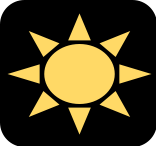 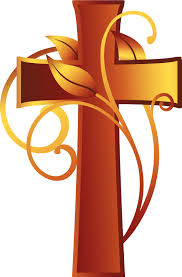 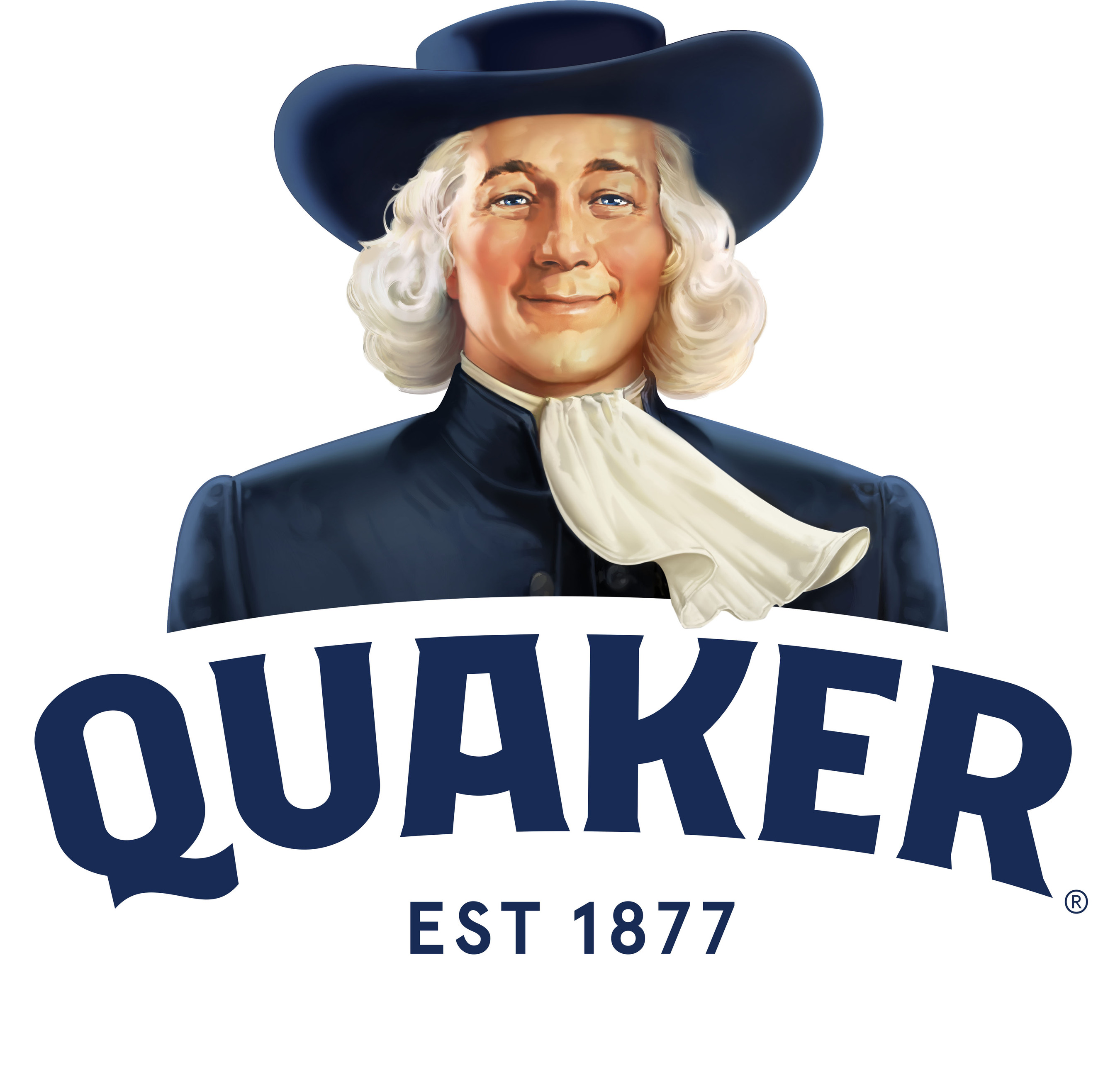 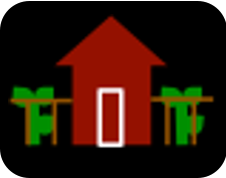 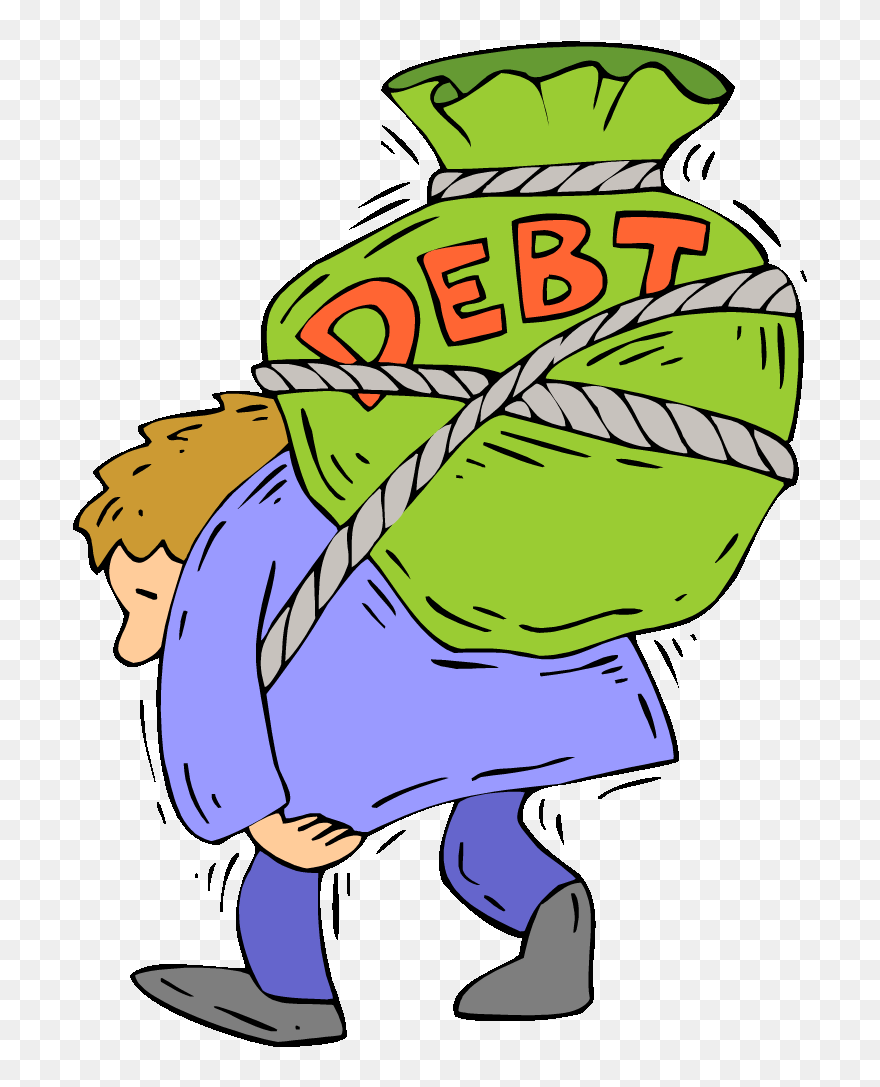 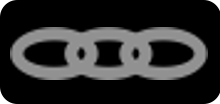 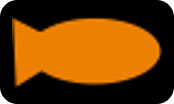 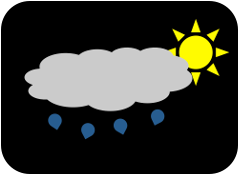 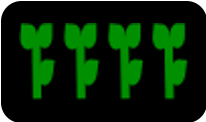 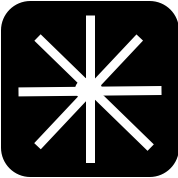 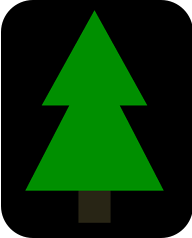 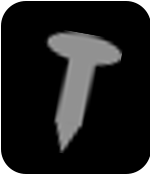 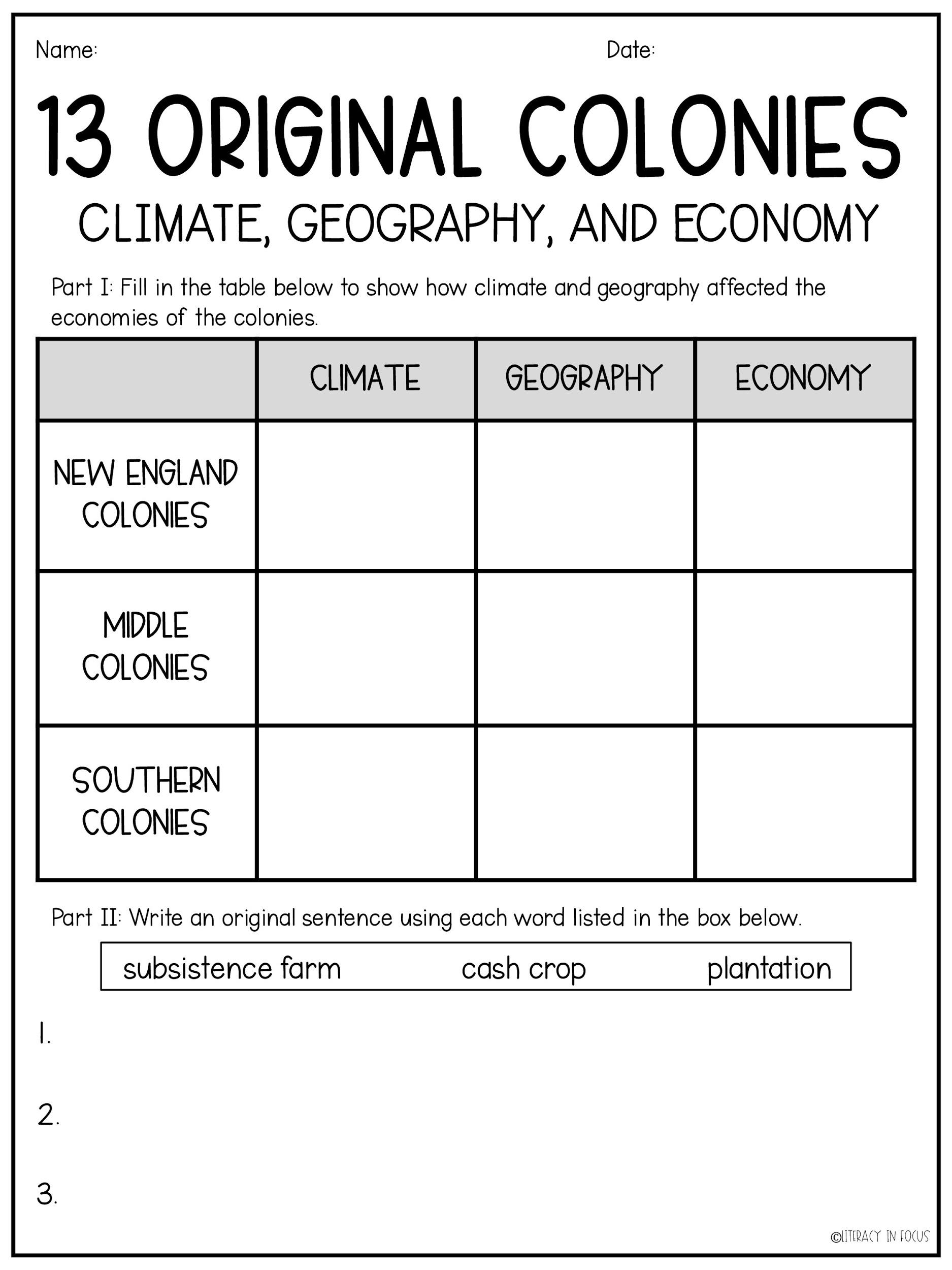 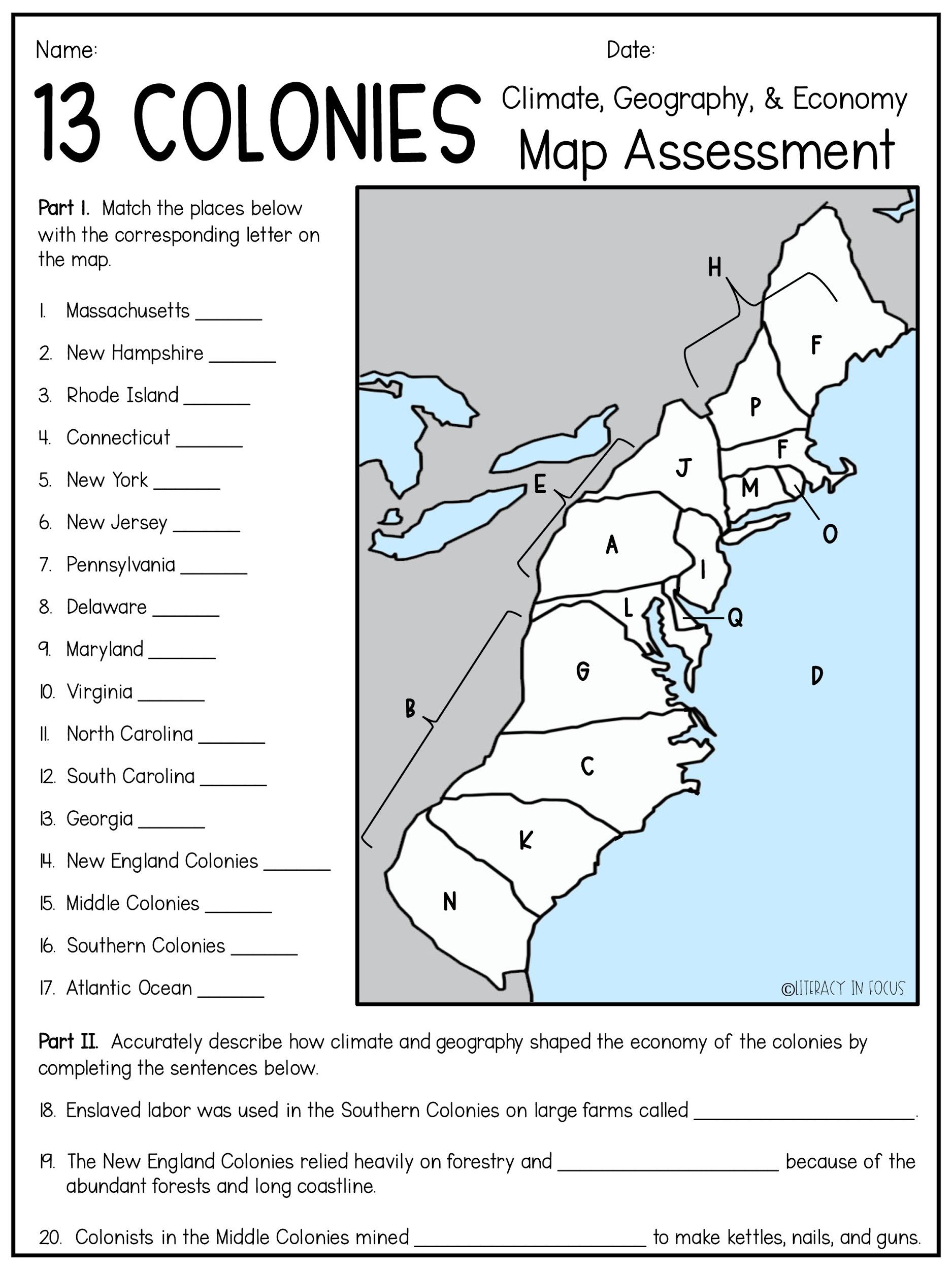